Figure 6. SUGP1 and HMGCR alternative splicing are correlated in an rs10401969-dependent manner. SUGP1 and HMGCR ...
Hum Mol Genet, Volume 25, Issue 14, 15 July 2016, Pages 3106–3116, https://doi.org/10.1093/hmg/ddw151
The content of this slide may be subject to copyright: please see the slide notes for details.
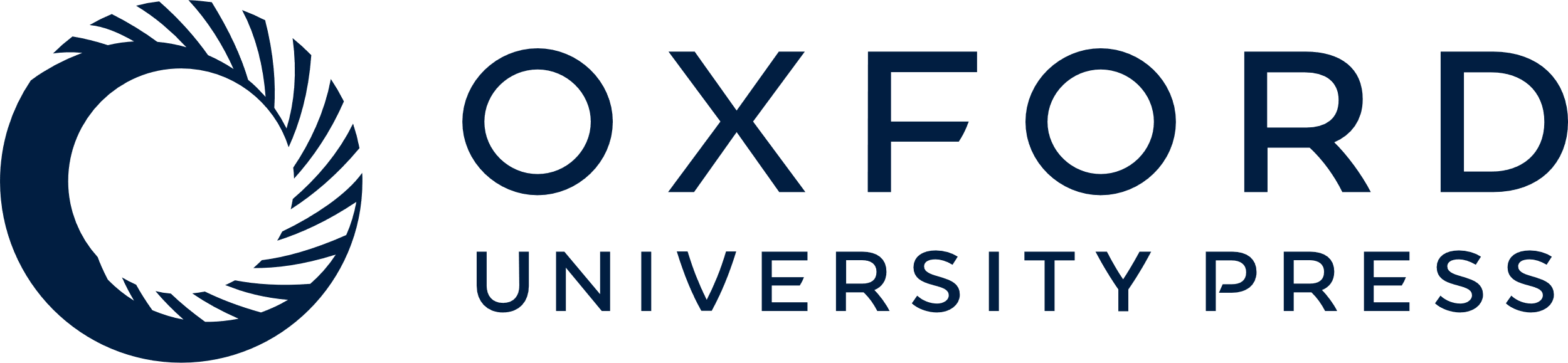 [Speaker Notes: Figure 6. SUGP1 and HMGCR alternative splicing are correlated in an rs10401969-dependent manner. SUGP1 and HMGCR transcripts, H11b, H18b, H18(+), H13(−) and total HMGCR, were quantified in LCLs by quantitative PCR, and linear regression was used to identify the relationship between quantile normalized SUGP1 transcript levels and HMGCR alternative splicing. All statistical analyses were performed in JMP 9.0 using a general linear model.


Unless provided in the caption above, the following copyright applies to the content of this slide: © The Author 2016. Published by Oxford University Press.This is an Open Access article distributed under the terms of the Creative Commons Attribution Non-Commercial License (http://creativecommons.org/licenses/by-nc/4.0/), which permits non-commercial re-use, distribution, and reproduction in any medium, provided the original work is properly cited. For commercial re-use, please contact journals.permissions@oup.com]